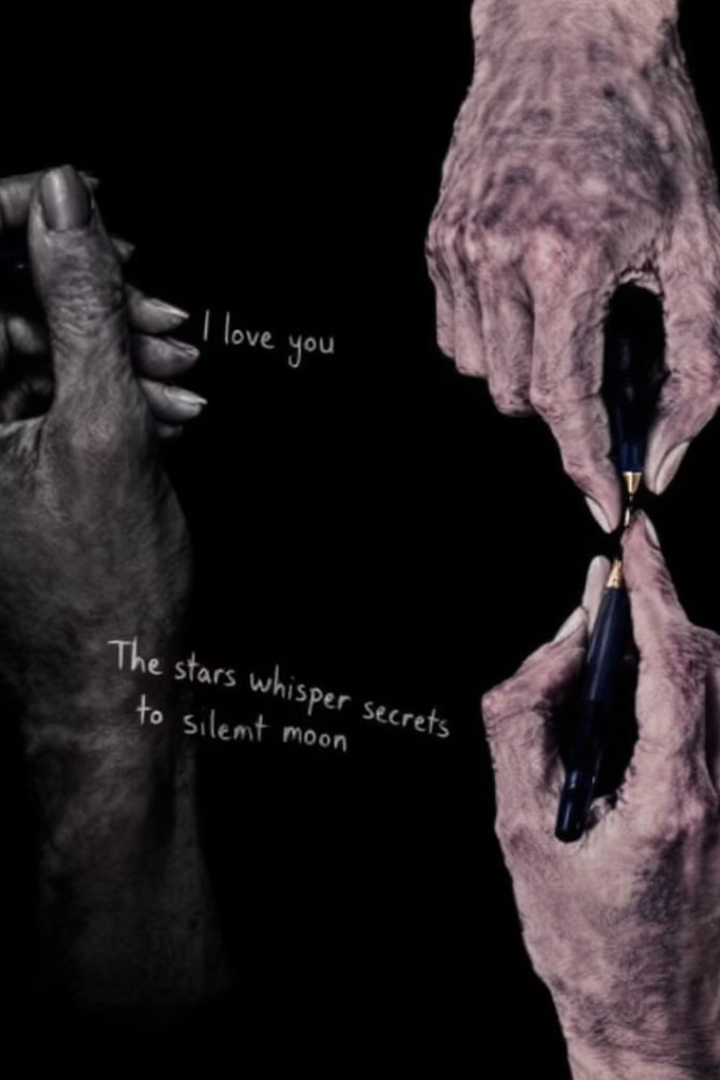 Diferencia entre texto emocional y texto poético
El texto emocional y el texto poético son dos formas de expresión escrita que, si bien comparten algunas características, se diferencian en su propósito y enfoque. El texto emocional se caracteriza por una expresión sincera y directa de sentimientos, mientras que el texto poético utiliza el lenguaje de manera más simbólica y evocativa, buscando despertar emociones en el lector a través de recursos literarios.
by Gladys paredes
Gp
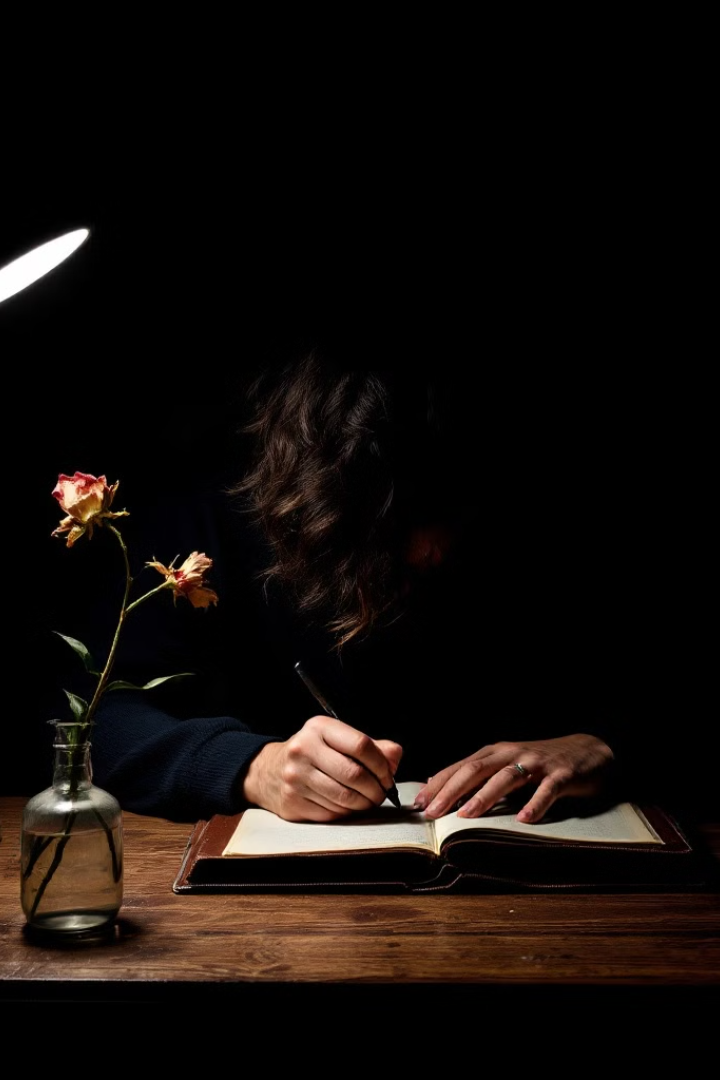 Definición de texto emocional
Expresión Directa
Lenguaje Sencillo
1
2
El texto emocional se caracteriza por una expresión directa y sincera de los sentimientos y emociones del autor. Puede incluir descripciones detalladas de estados de ánimo, experiencias personales y reacciones ante situaciones.
El texto emocional suele utilizar un lenguaje sencillo y accesible, sin buscar elaboraciones estilísticas complejas. El objetivo es transmitir de manera clara y efectiva el mensaje emocional.
Carácter Autobiográfico
3
Muchos textos emocionales tienen un carácter autobiográfico, ya que el autor expresa sus propias vivencias y emociones. Esto los convierte en una herramienta poderosa para la introspección y la autoexpresión.
Características del texto emocional
Énfasis Emocional
Lenguaje Subjetivo
Ausencia de Objetividad
El texto emocional se centra en la expresión de los sentimientos y emociones del autor, como alegría, tristeza, miedo, ira, amor, etc. Estas emociones se transmiten de manera directa y sincera.
El texto emocional utiliza un lenguaje subjetivo, con abundancia de pronombres personales (yo, tú, nosotros) y adjetivos calificativos que reflejan la percepción individual del autor.
A diferencia de otros tipos de texto, el texto emocional carece de objetividad y se aleja del distanciamiento propio de los textos informativos o científicos. La subjetividad es su característica principal.
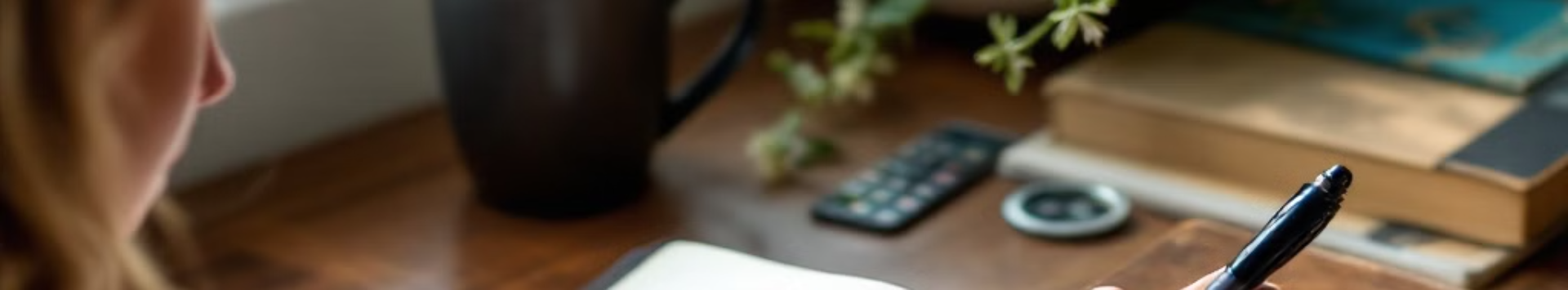 Definición de texto poético
Expresión Artística
Lenguaje Elaborado
Carácter Simbólico
El texto poético es una forma de expresión artística que utiliza el lenguaje de manera creativa y evocativa, buscando transmitir emociones, ideas y experiencias a través de recursos literarios como metáforas, símbolos y ritmo.
A diferencia del texto emocional, el texto poético se caracteriza por un lenguaje más elaborado y complejo, que juega con las palabras y la sonoridad del lenguaje para lograr efectos estéticos y emocionales.
El texto poético utiliza un lenguaje simbólico y metafórico, alejándose de la literalidad y buscando transmitir significados más amplios y profundos que van más allá de lo puramente denotativo.
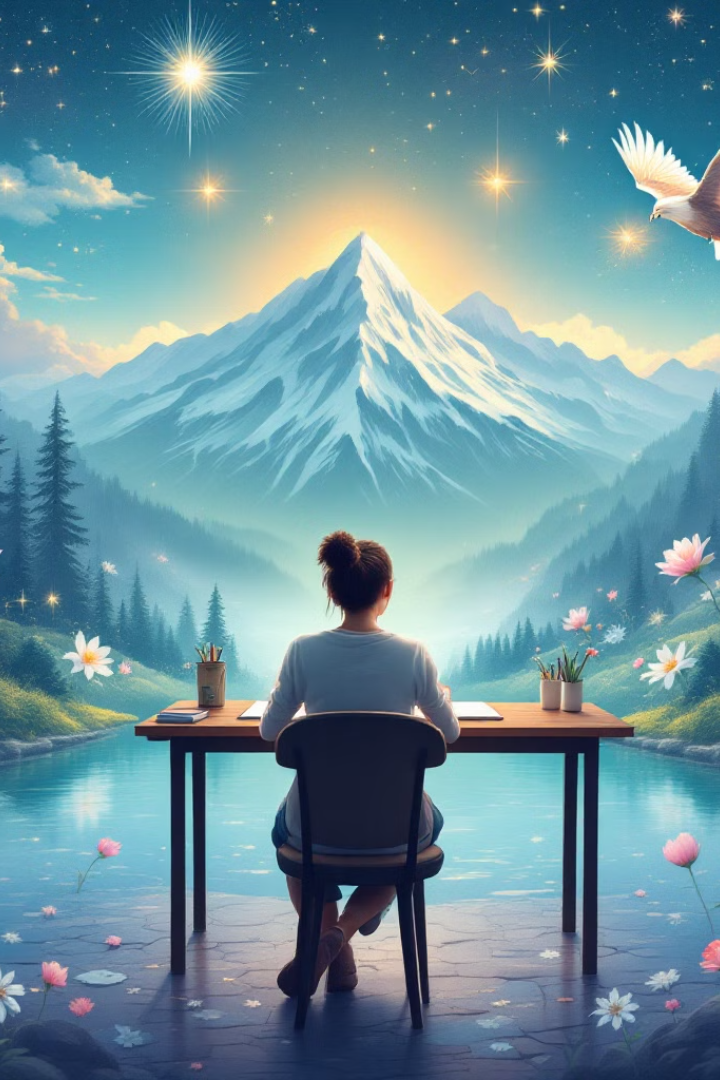 Características del texto poético
Ritmo y Musicalidad
1
El texto poético se caracteriza por una estructuración rítmica y musical, con recursos como la rima, el ritmo, la aliteración y la cadencia, que le otorgan una sonoridad particular y una musicalidad inherente.
Uso de Figuras Literarias
2
El texto poético emplea de manera abundante figuras literarias como metáforas, símbolos, comparaciones y personificaciones, con el fin de enriquecer el lenguaje y transmitir significados más profundos.
Enfoque Evocativo
3
A diferencia del texto emocional, el texto poético no busca una expresión directa de los sentimientos, sino más bien una evocación de emociones y sensaciones en el lector a través de la belleza y la sugerencia del lenguaje.
Comparación entre texto emocional y texto poético
Propósito
Lenguaje
Subjetividad
El texto emocional tiene como objetivo la expresión sincera de sentimientos y experiencias personales, mientras que el texto poético busca despertar emociones y transmitir ideas y experiencias a través de un lenguaje elaborado y simbólico.
El texto emocional utiliza un lenguaje sencillo y directo, mientras que el texto poético se caracteriza por un lenguaje más elaborado, con abundancia de recursos literarios y una búsqueda de la musicalidad y la evocación.
Tanto el texto emocional como el texto poético se caracterizan por una marcada subjetividad, pero mientras que el primero se enfoca en la expresión de emociones personales, el segundo busca transmitir sensaciones y experiencias de manera más universal.
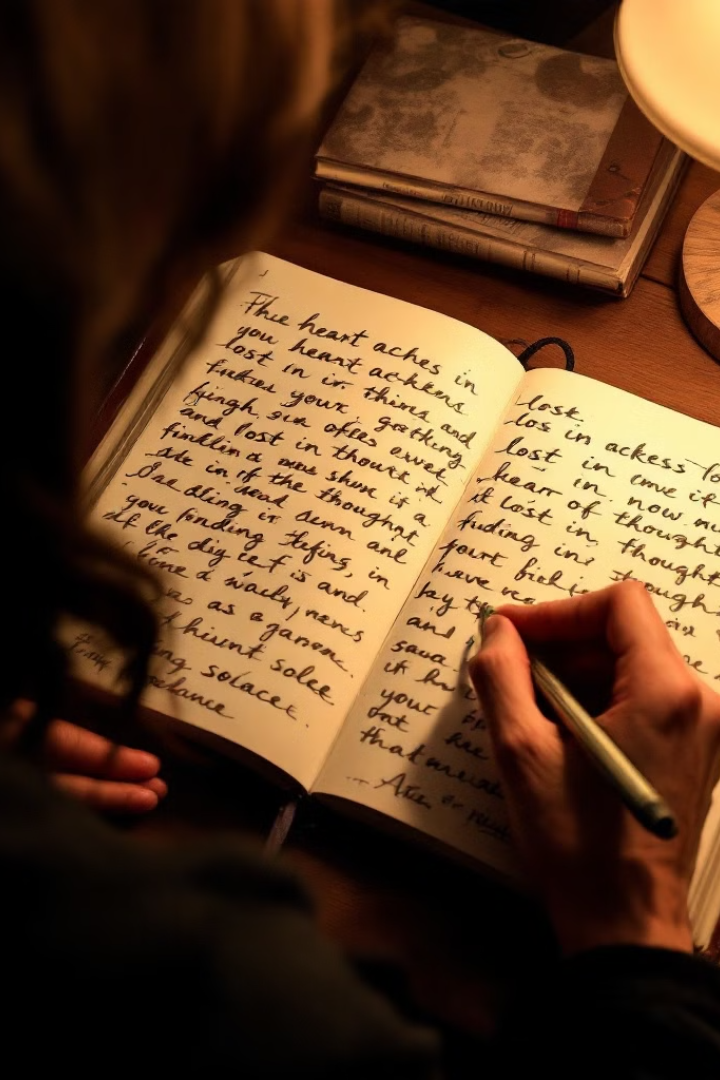 Ejemplos prácticos de cada tipo de texto
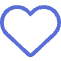 Texto Emocional
Diarios personales, cartas de amor, ensayos autobiográficos, relatos de experiencias personales.
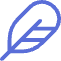 Texto Poético
Poemas, letras de canciones, prosa poética, cuentos con un fuerte componente lírico.
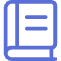 Diferencias
El texto emocional se centra en la expresión de sentimientos, mientras que el texto poético utiliza el lenguaje de manera más simbólica y evocativa.
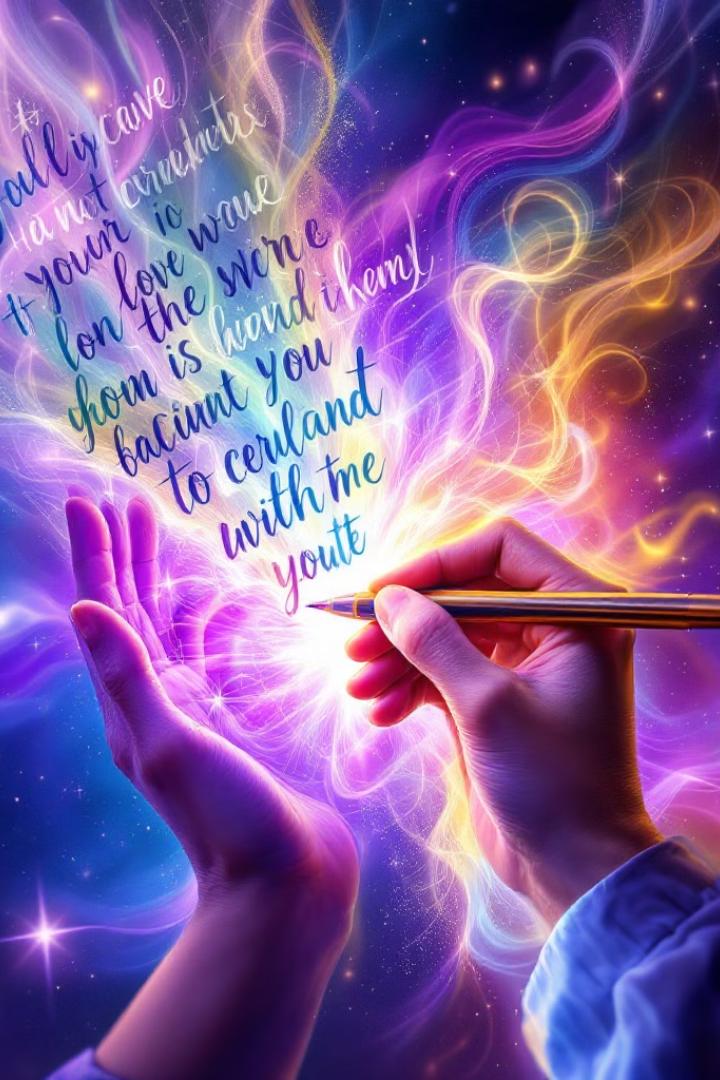 Conclusiones y reflexiones finales
En resumen, el texto emocional y el texto poético son dos formas de expresión escrita que, si bien comparten algunas características, se diferencian en su propósito y enfoque. Mientras que el texto emocional se centra en la expresión sincera de sentimientos y experiencias personales, el texto poético utiliza el lenguaje de manera más elaborada y simbólica, buscando transmitir emociones y significados más amplios. Ambos tipos de texto son válidos y valiosos, y pueden complementarse para crear una expresión artística y emocional más completa.